Государственное бюджетное общеобразовательное учреждение 
города Москвы
Поиск длиною пять лет
Автор работы: Нестеров Илья, обучающийся  11 класс «А»
Научные руководители:
Соболева Татьяна Алексеевна – руководитель музея
«Ветераны ВОВ и труженики тыла района Котловка»
Член Союза краеведов России  и Прапор Любовь Владимировна – учитель математики
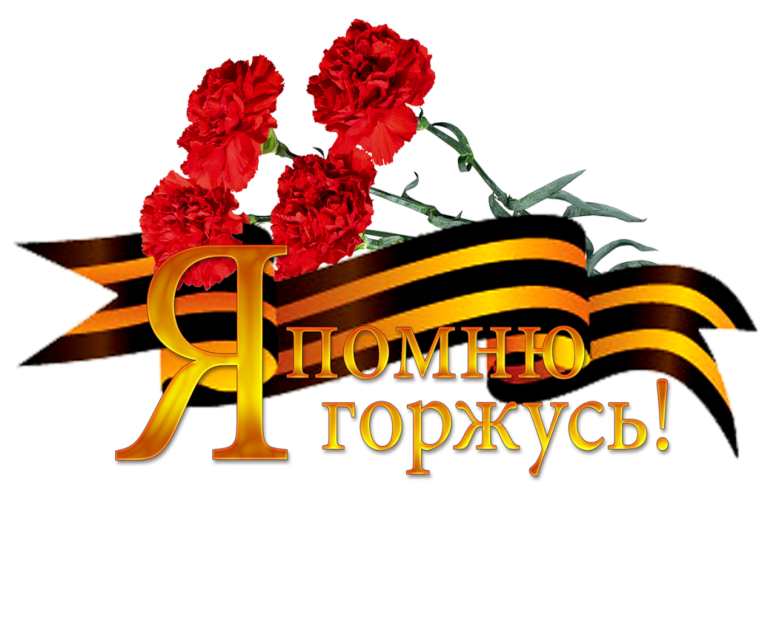 Светлой памяти замечательных людей посвящается!
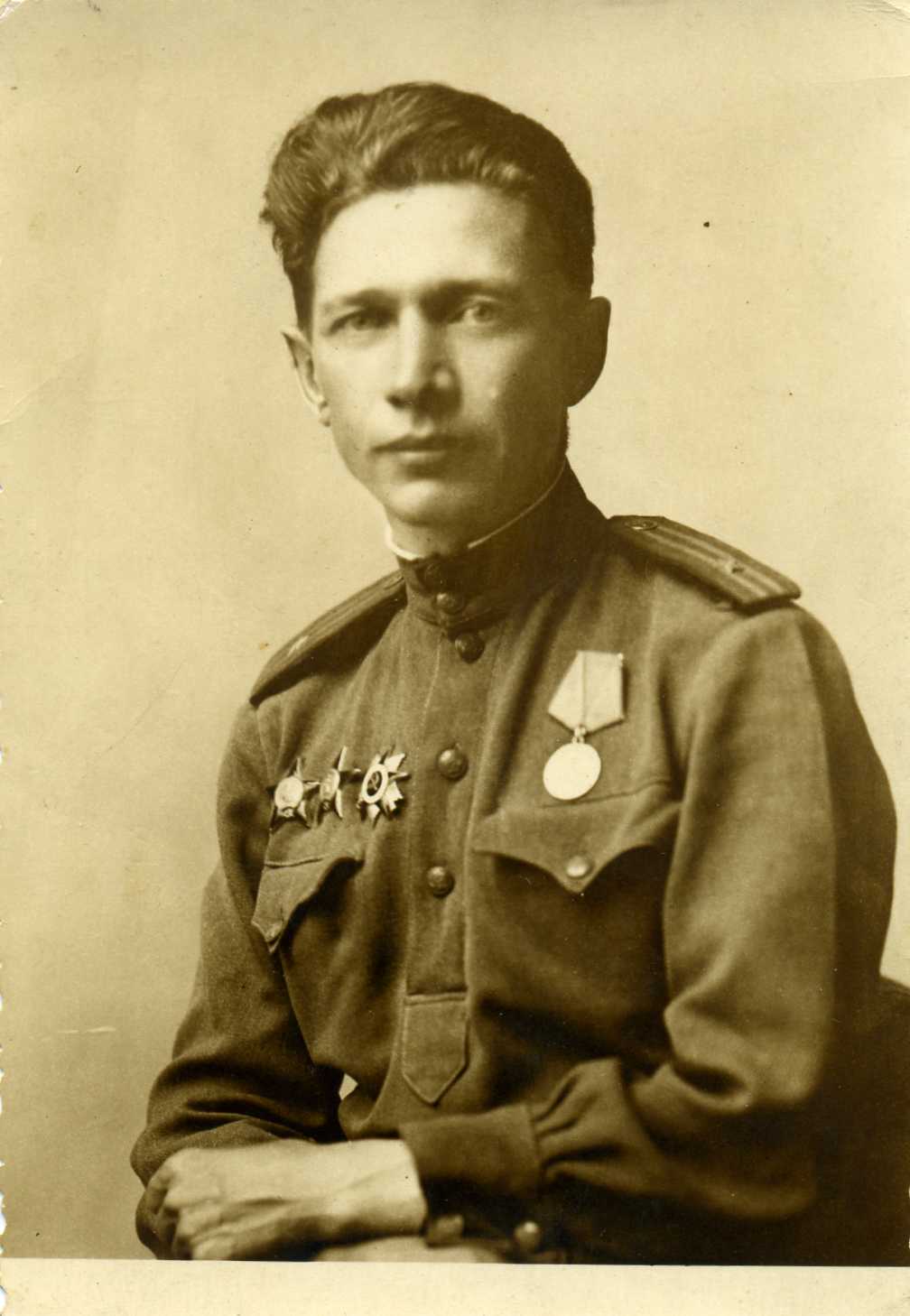 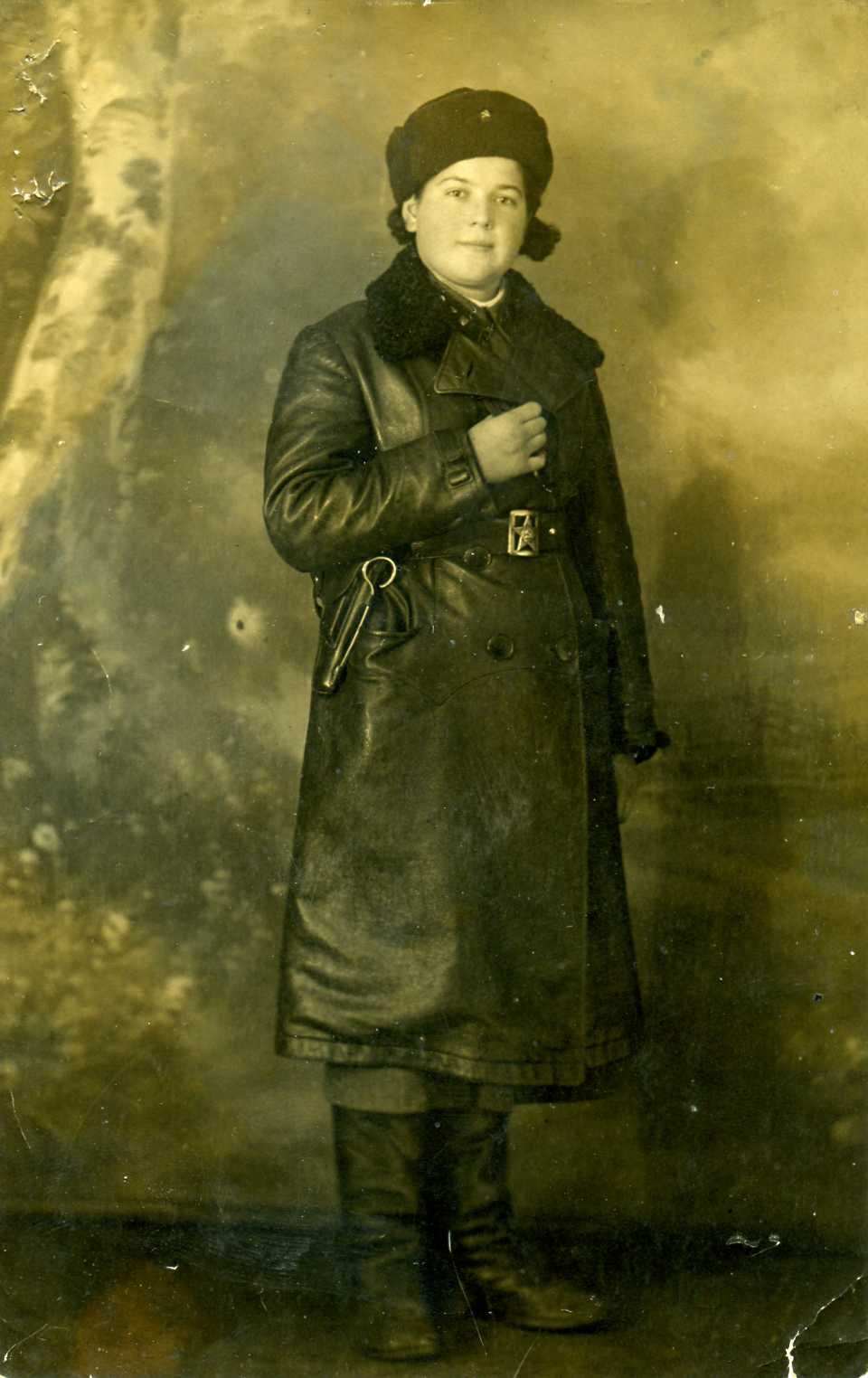 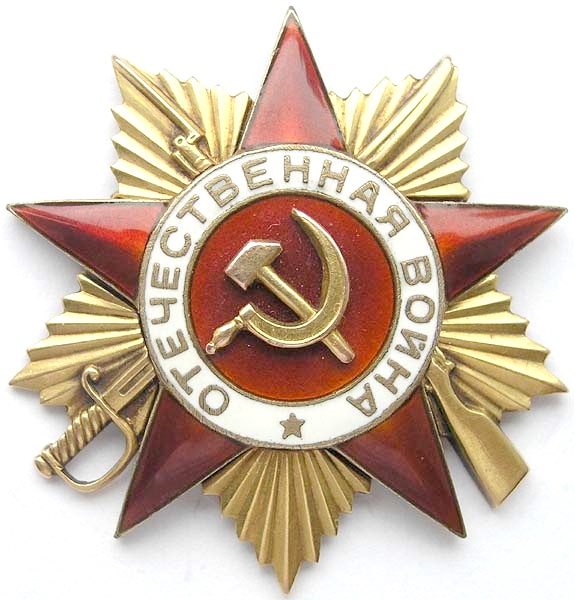 Аннотация проекта
В этом проекте будет рассказано о поиске музея 206 – ой Корсунской Краснознамённой орденов Суворова, Кутузова, Богдана Хмельницкого Стрелковой дивизии мной, правнуком Ветеранов этого славного боевого соединения. Так же будет сказано о посещении музея и о том, насколько интересным был визит в музей, какую новую информацию для себя я почерпал там.
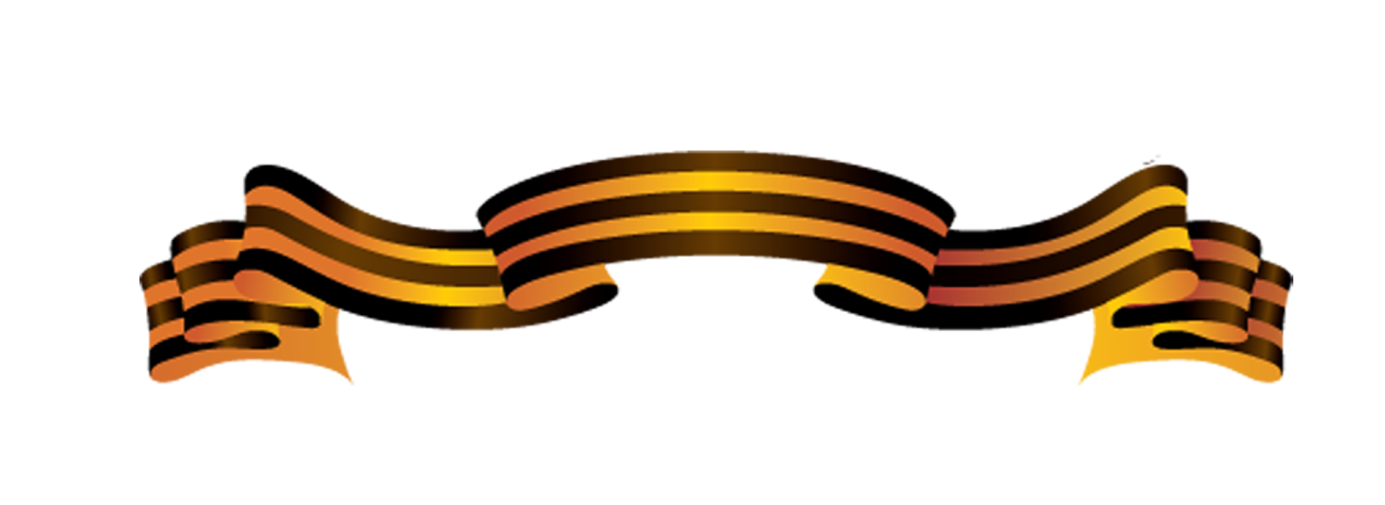 Цель
Узнать как можно больше информации о фронтовом периоде жизни подполковника м/с Нестерова Николая Сергеевича (1915 -1990 гг.) – командира 361 ОМСБ 206 КСД и его супруги – Нестеровой (Заболотной) Галины Васильевны (1924 – 2000 гг.) – медсестры, а позже начальника аптеки 361 ОМСБ 206 КСД.
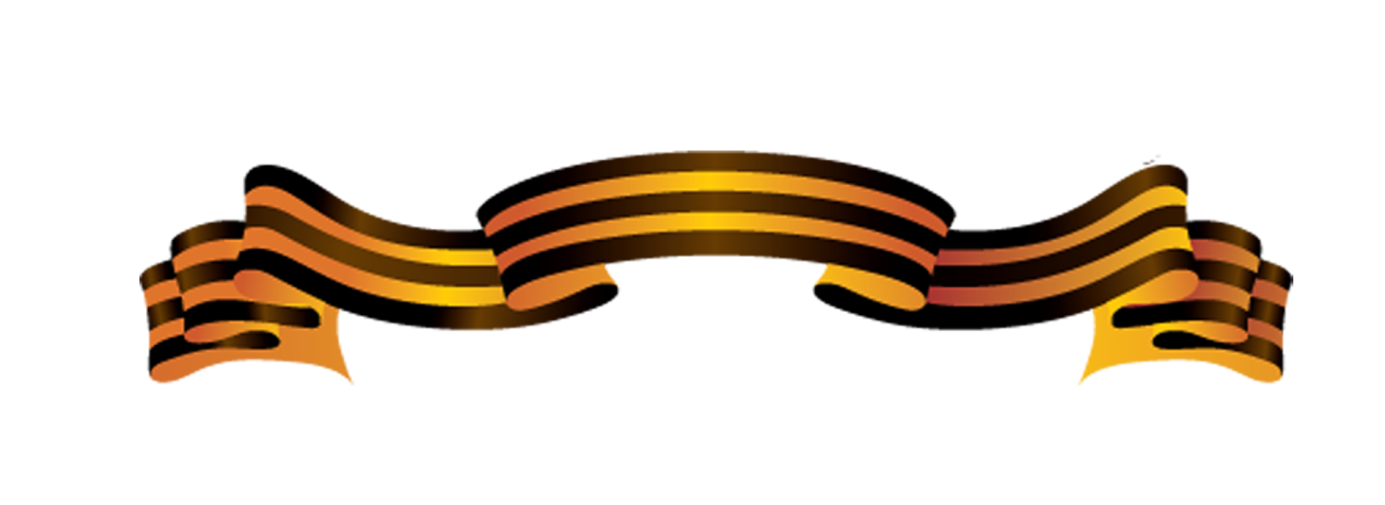 Задачи
Изучить фотоархив и архив документов семьи Нестеровых
Посетить музей 206 – ой Краснознамённой Корсунской Стрелковой Дивизии
Изучить боевой путь дивизии и 361 – го отдельного медсанбата
Оценить роль медсанбатов и врачей на фронтах Великой Отечественной Войны
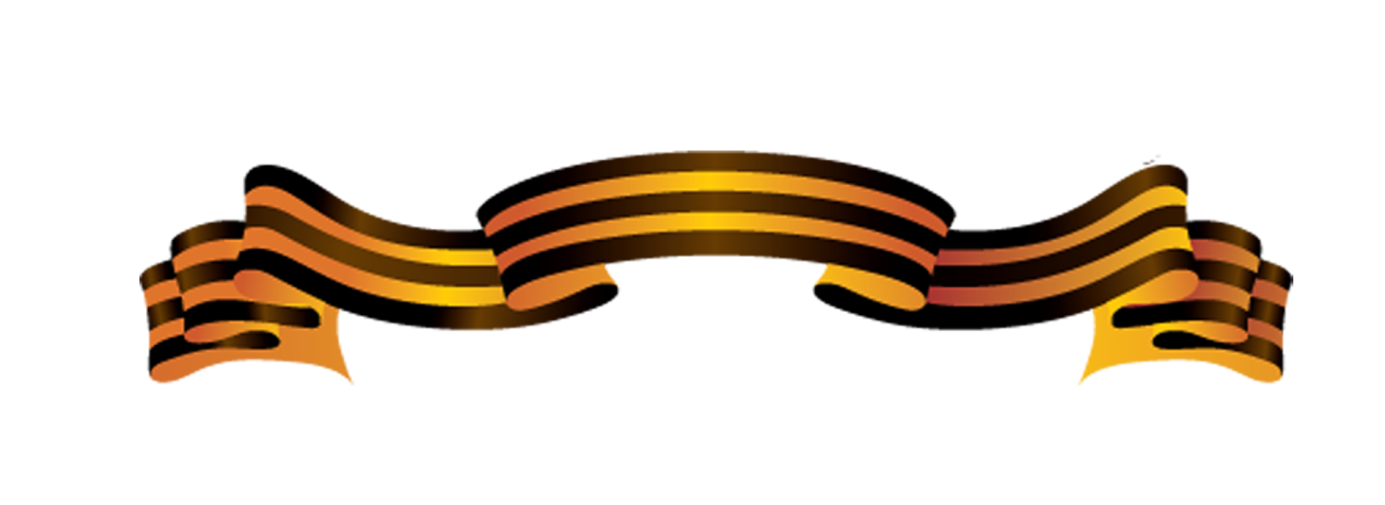 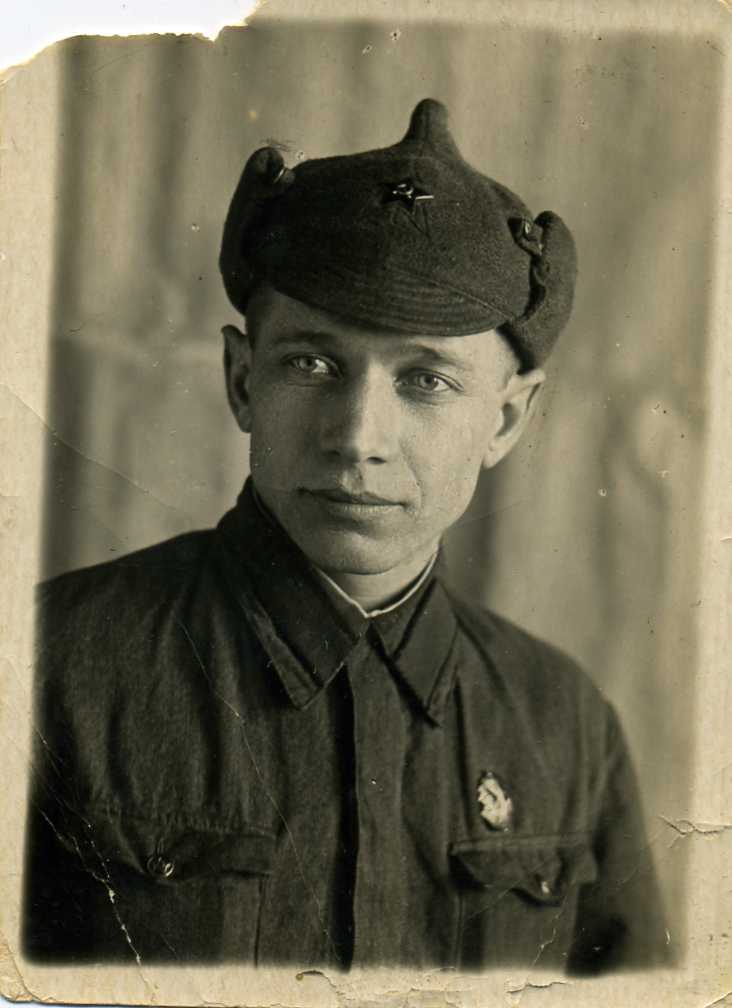 Нестеров Николай Сергеевич, зима 1940 года, город Белая Церковь.
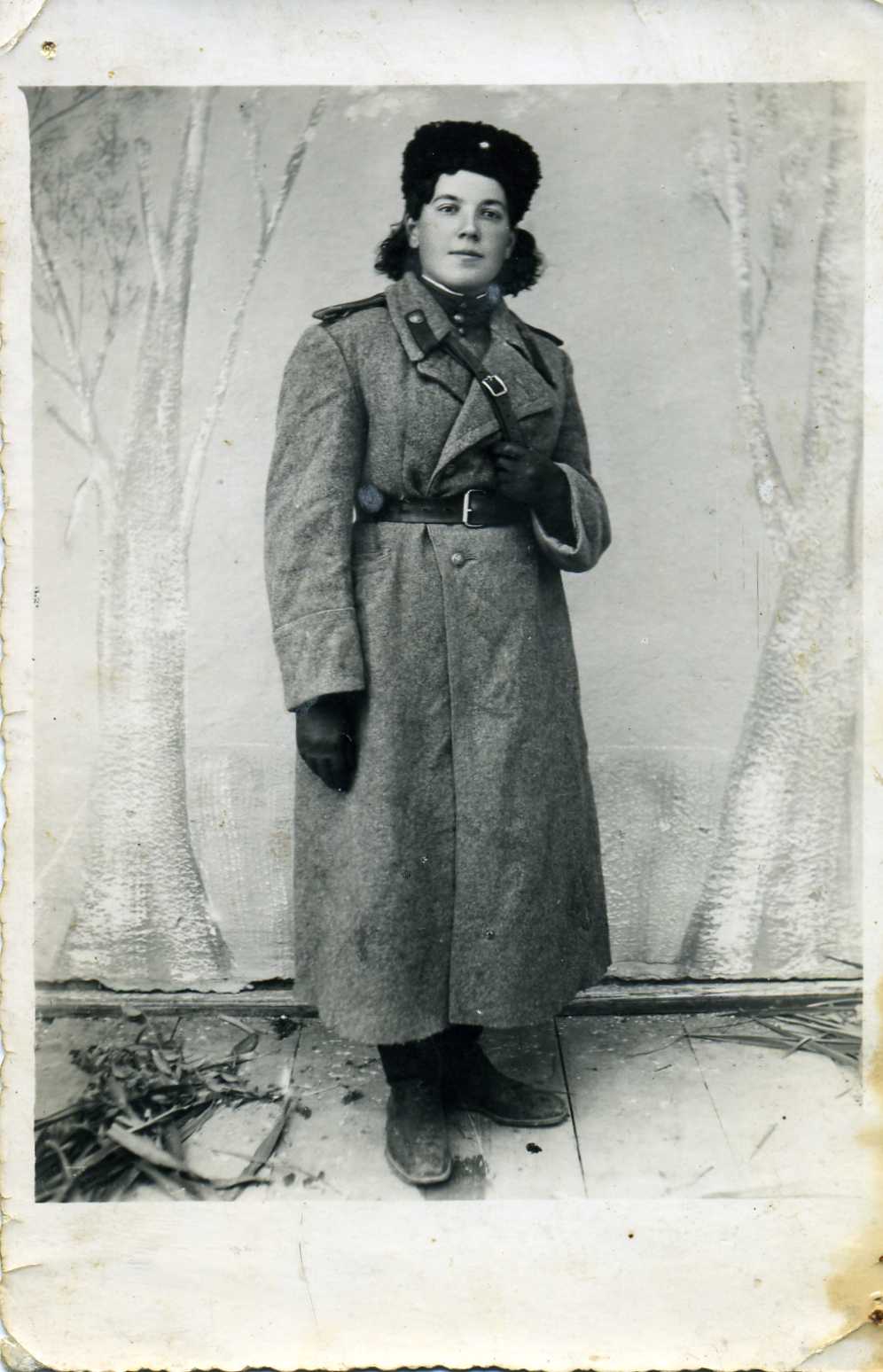 Лейтенант Заболотная Г.В., 1944 год.
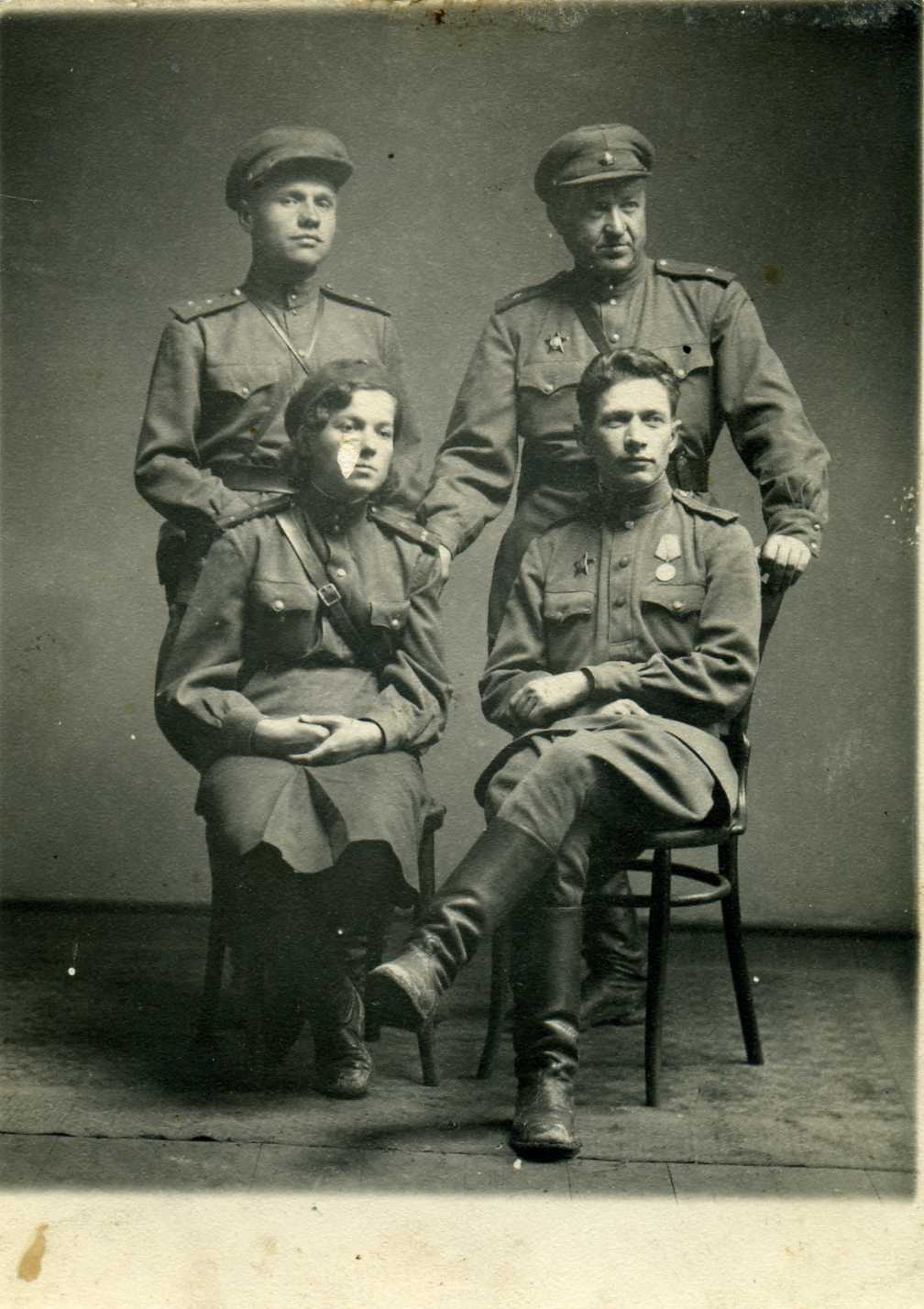 Супруги Нестеровы, ноябрь 1944 - го года, Трансильвания.
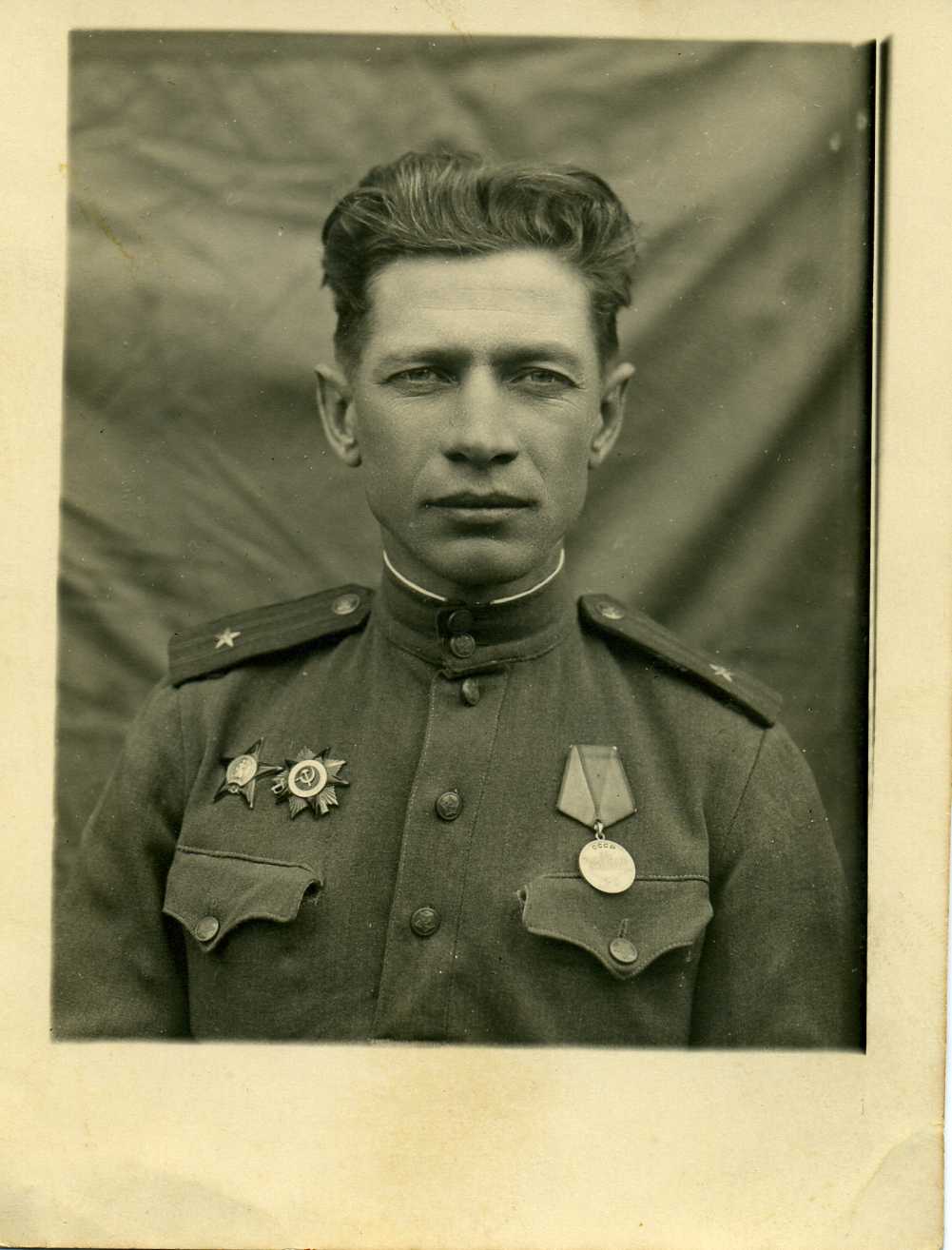 Майор Нестеров Н.С., Австрия, май 1945 года.
Наградные листы Нестерова Н.С.
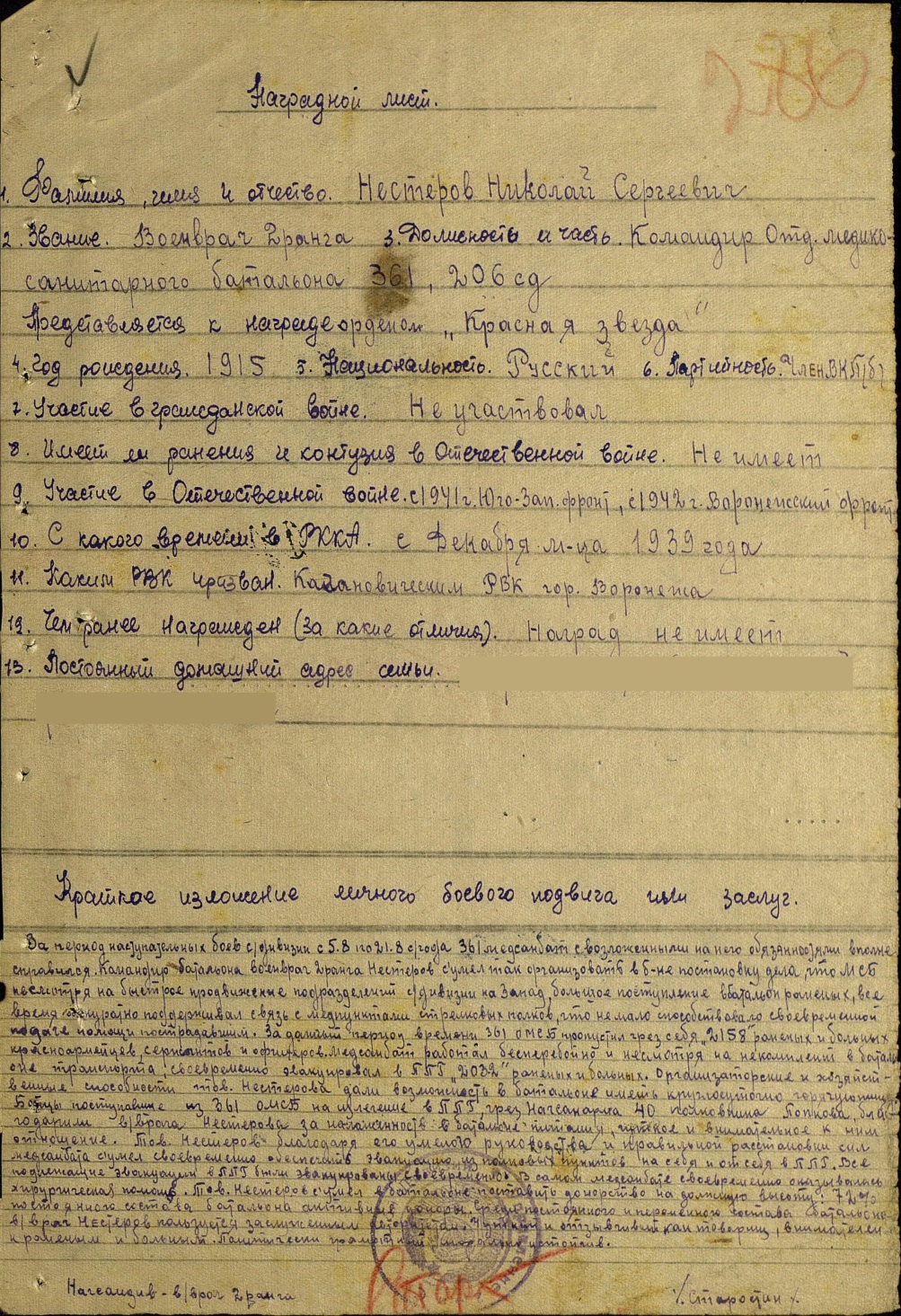 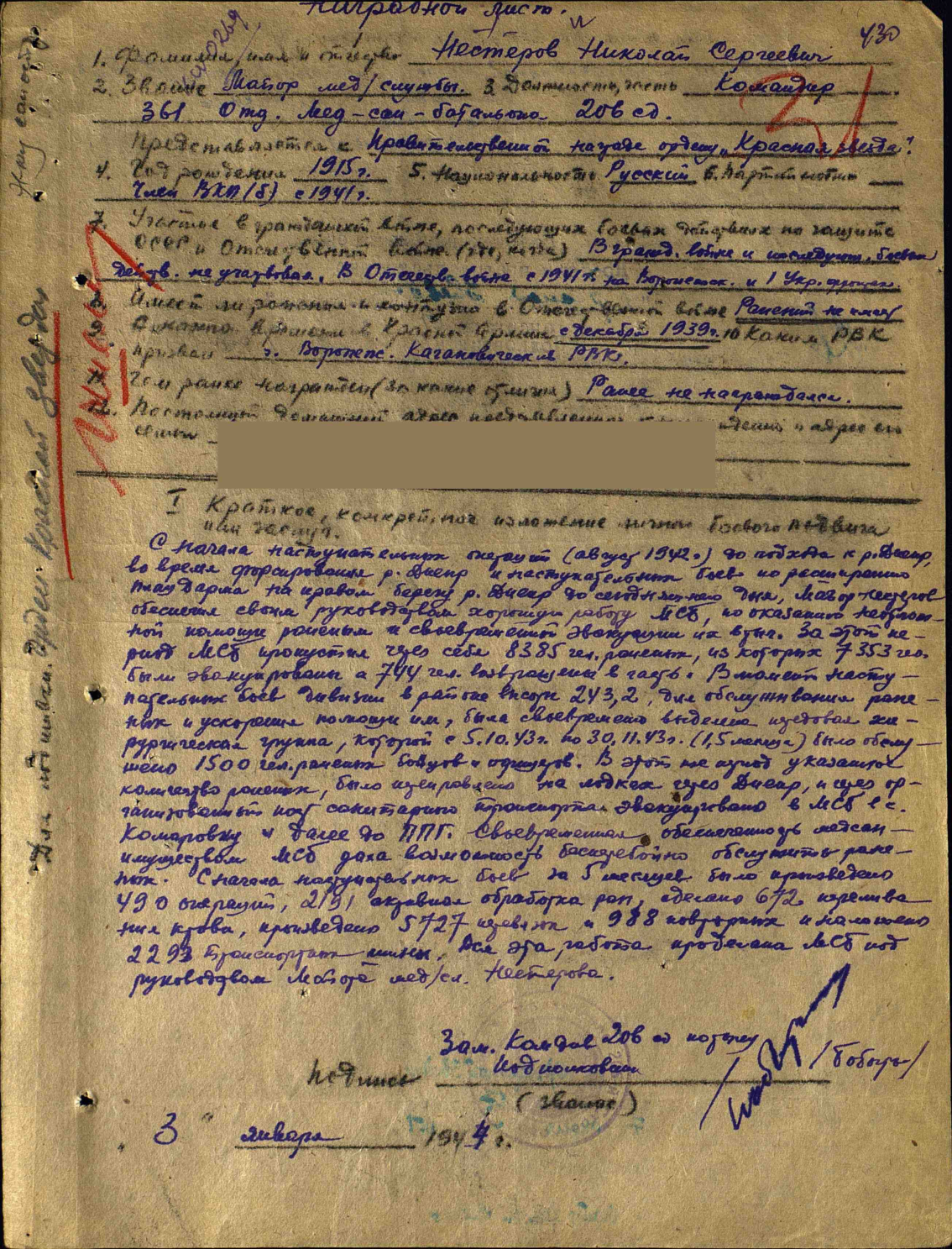 Наградные листы Нестерова Н.С.
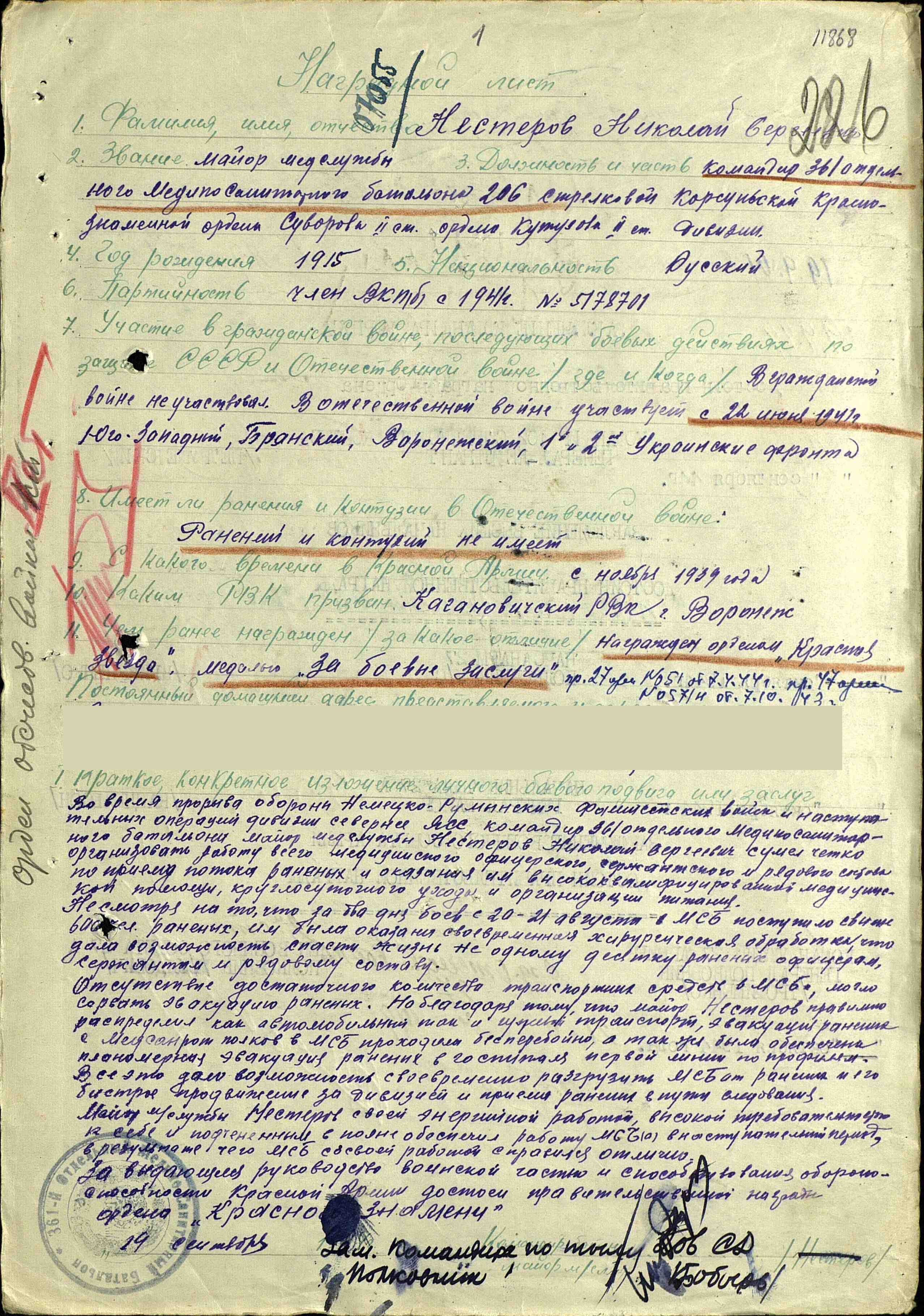 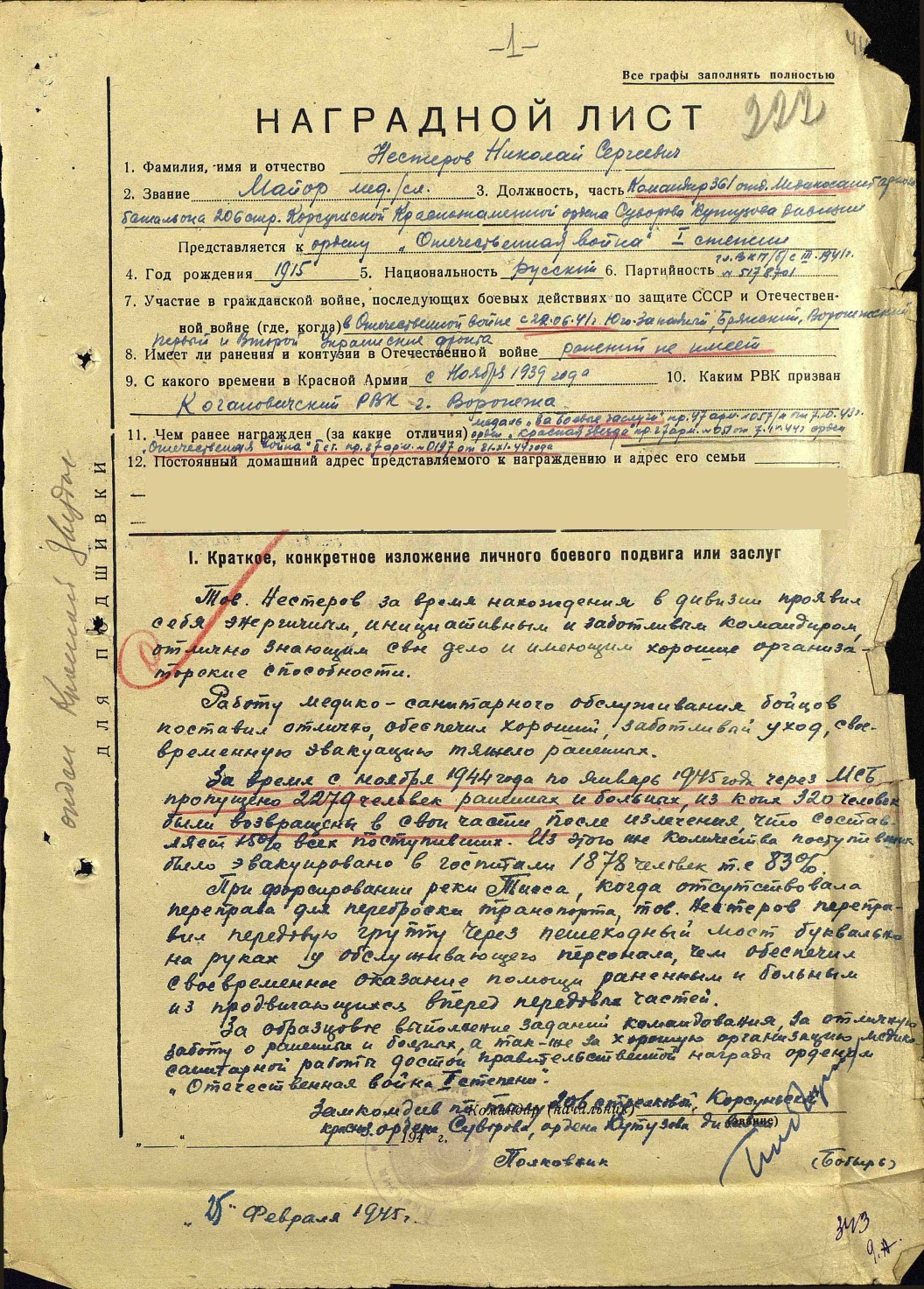 Наградные листы Нестеровой Г.В.
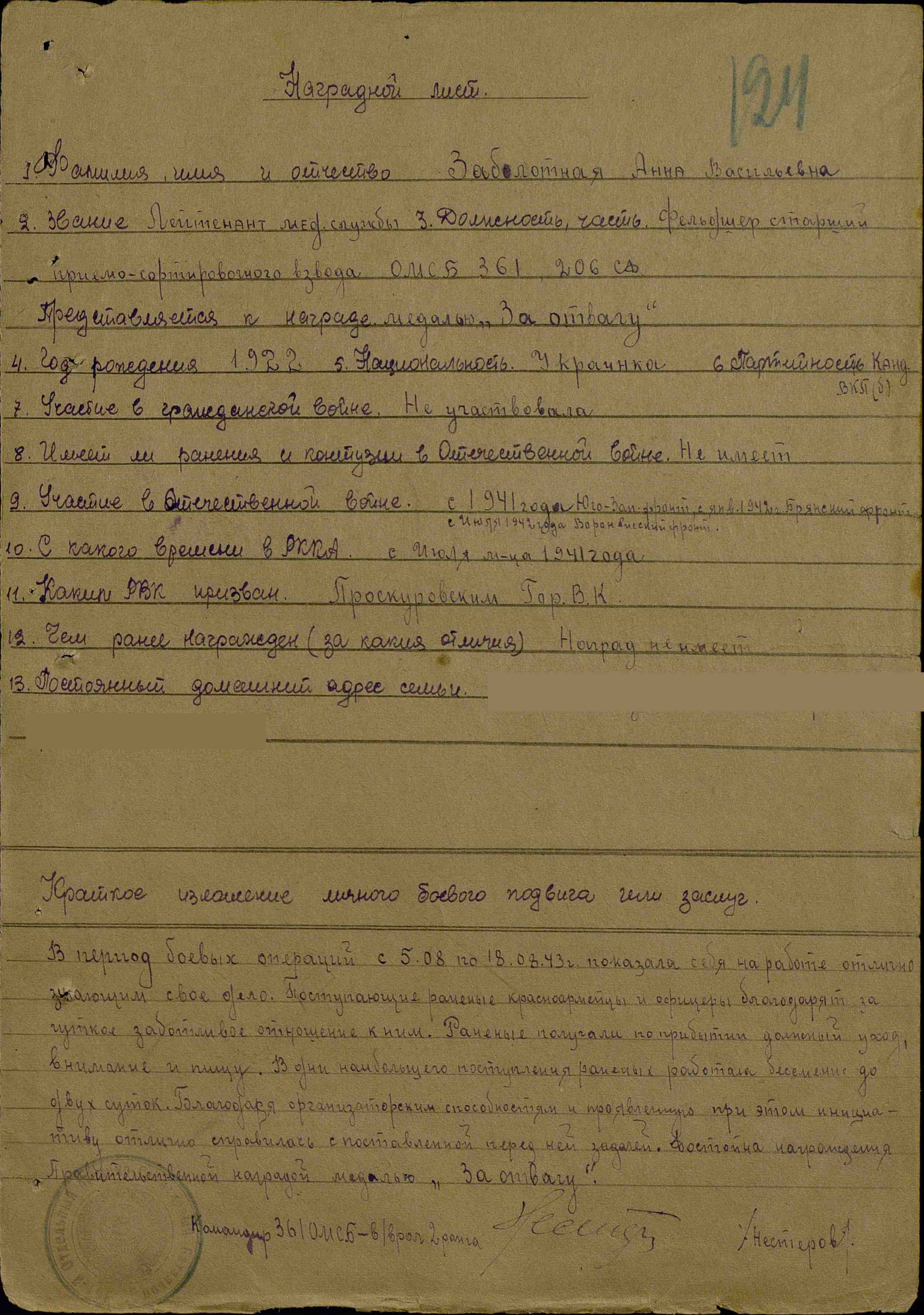 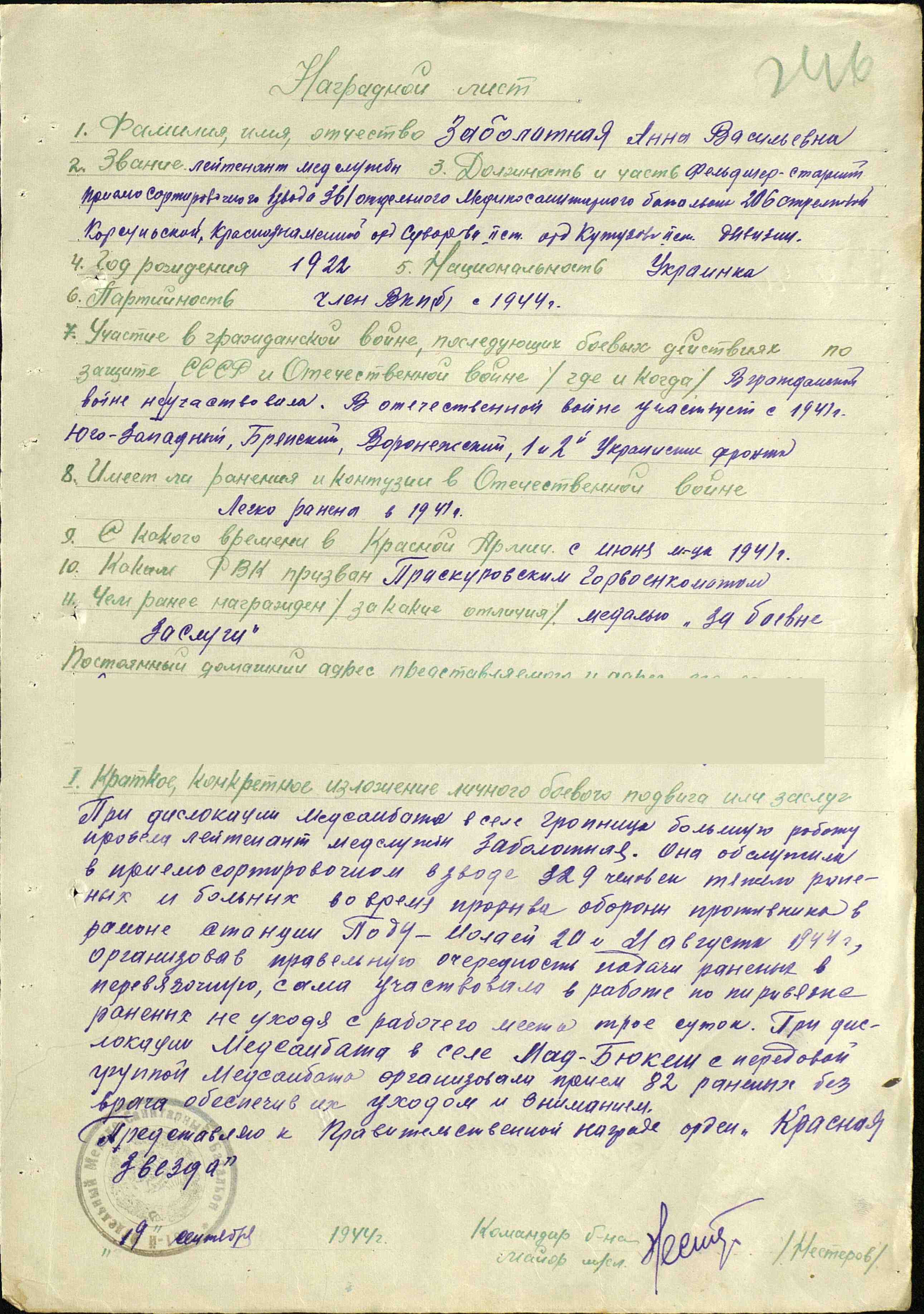 Посещение музея дивизии в Воронеже
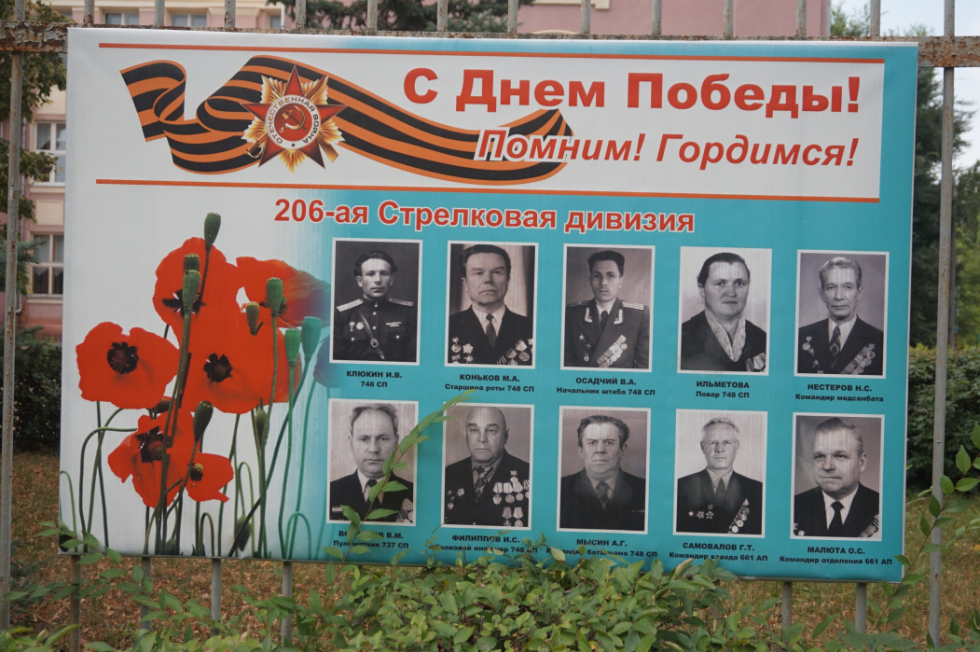 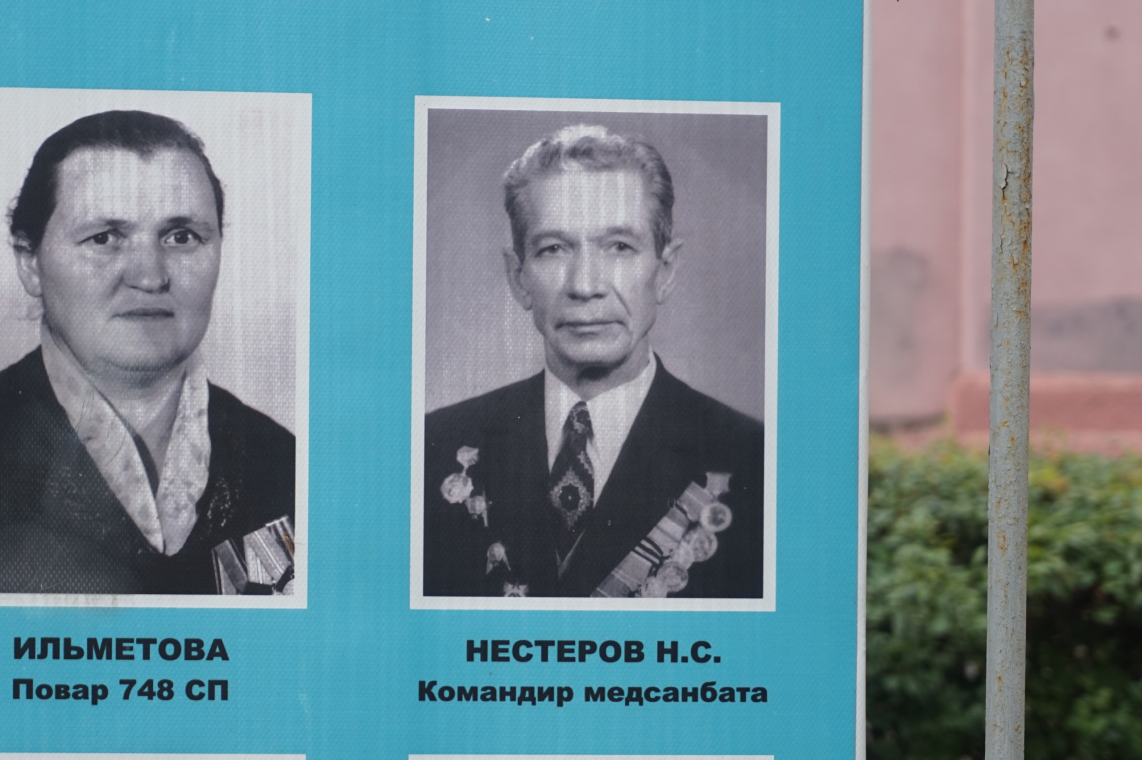 Посещение музея дивизии в Воронеже
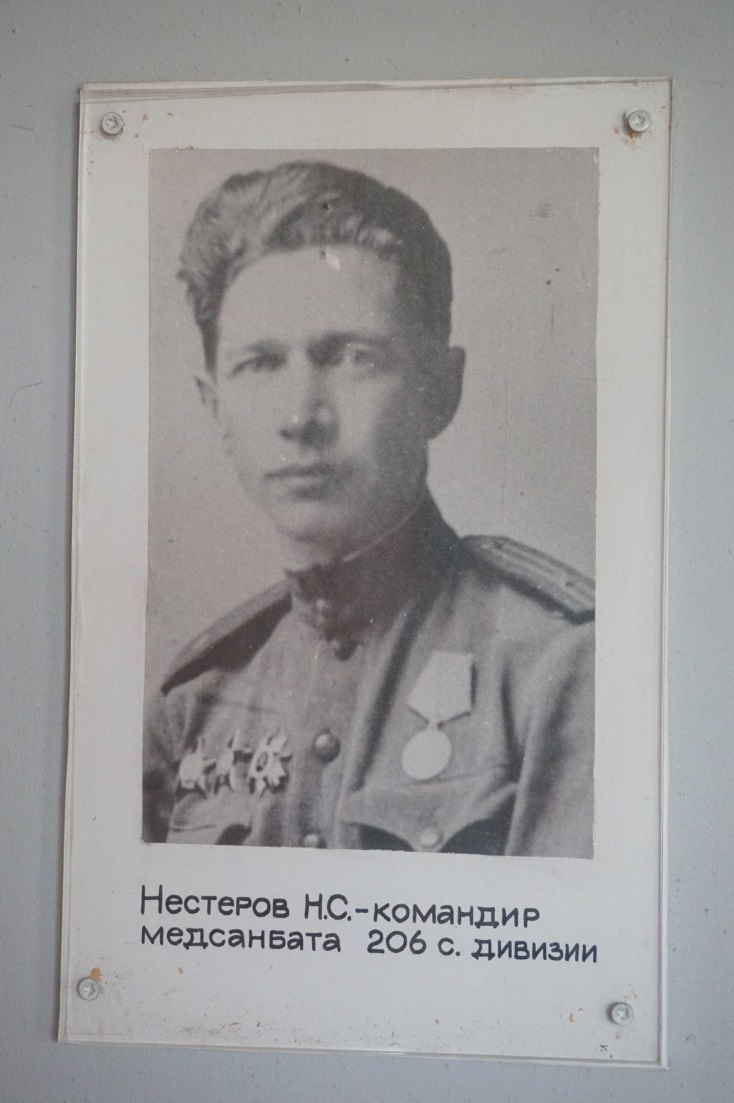 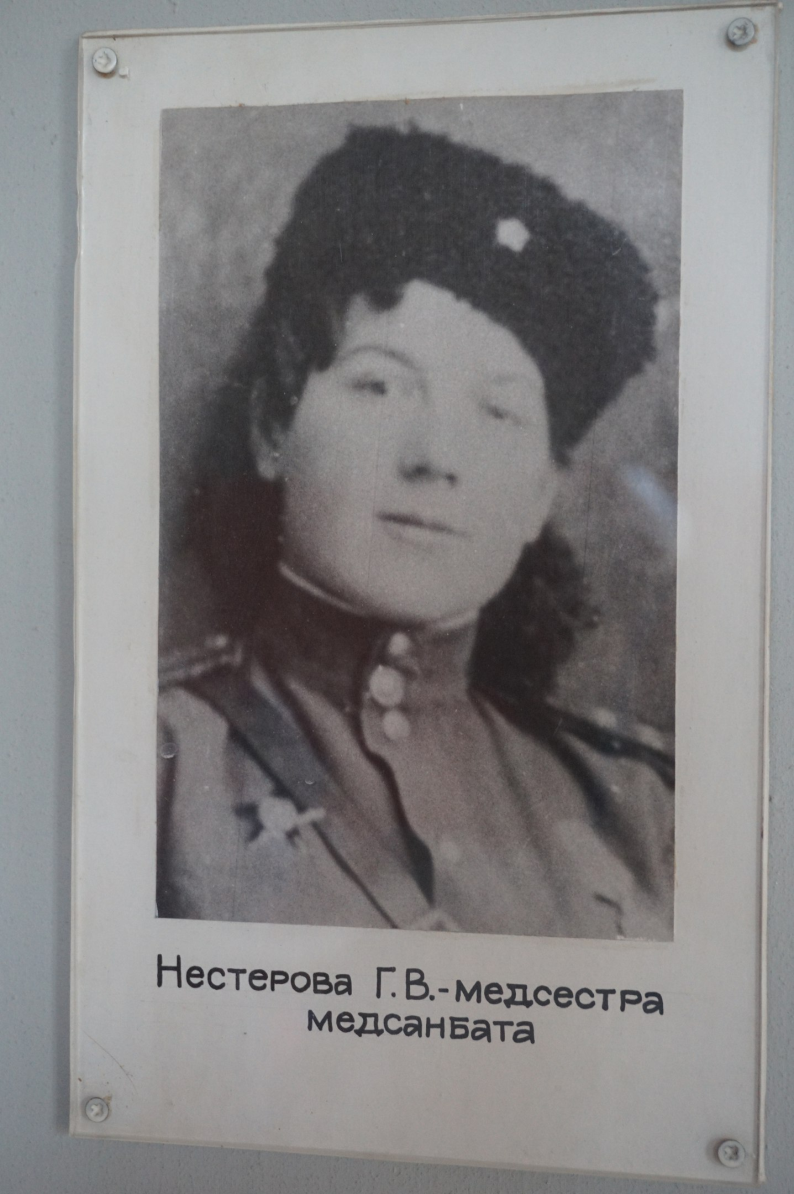 Посещение музея дивизии в Воронеже
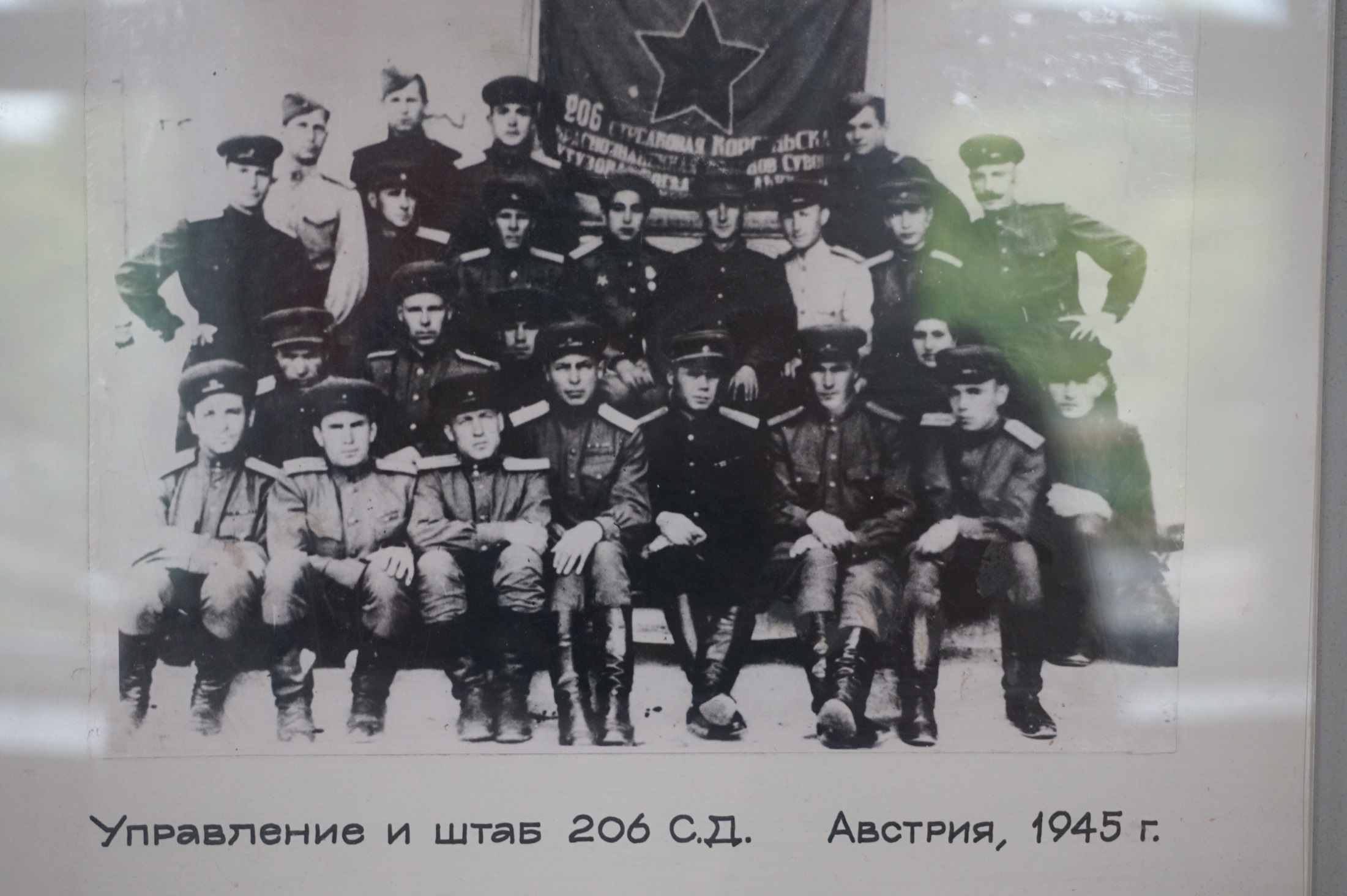 Посещение музея дивизии в Воронеже
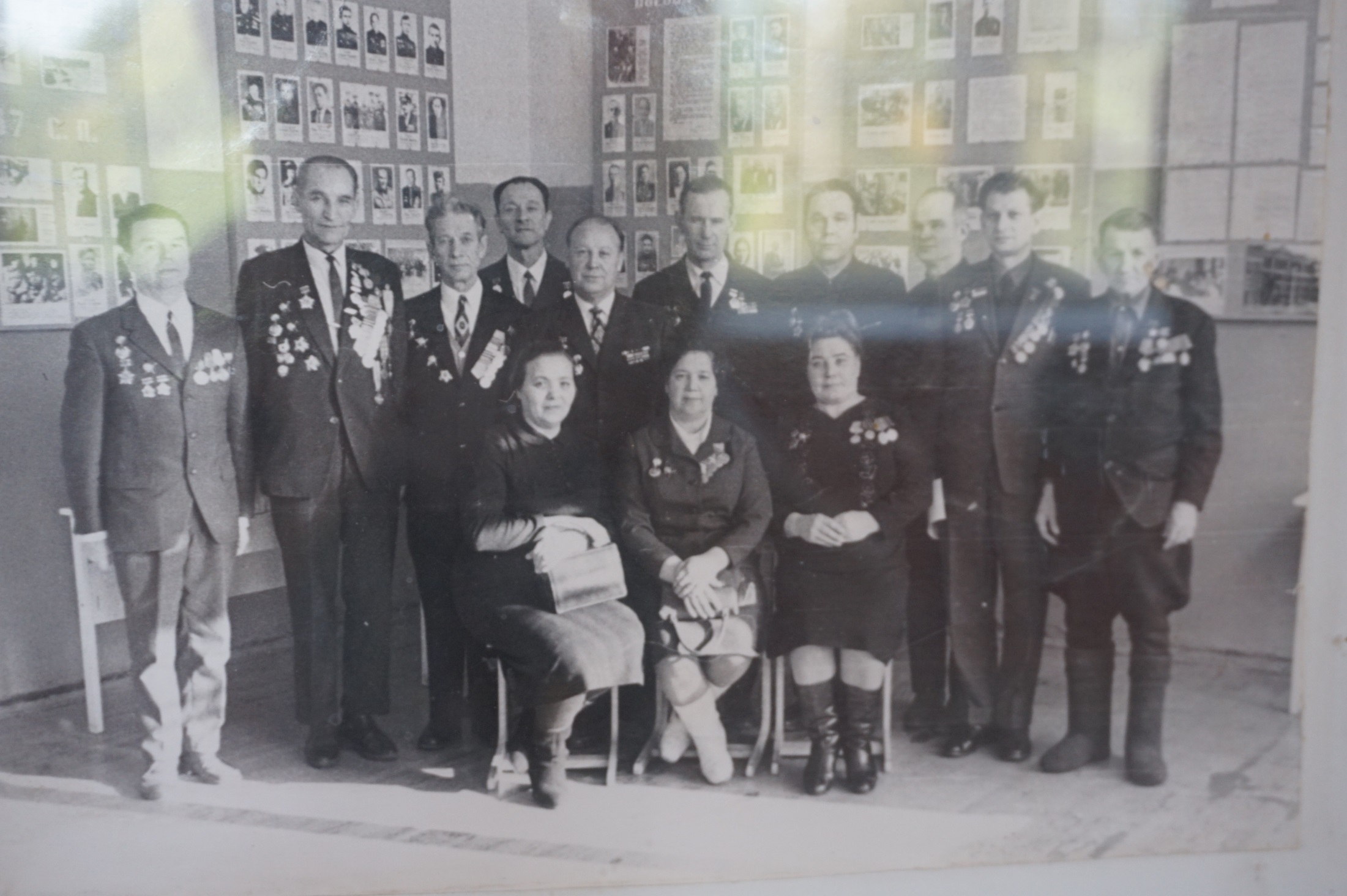 Фронтовик Борисов Н.Н. и Фомина Л.П.- руководитель музея дивизии
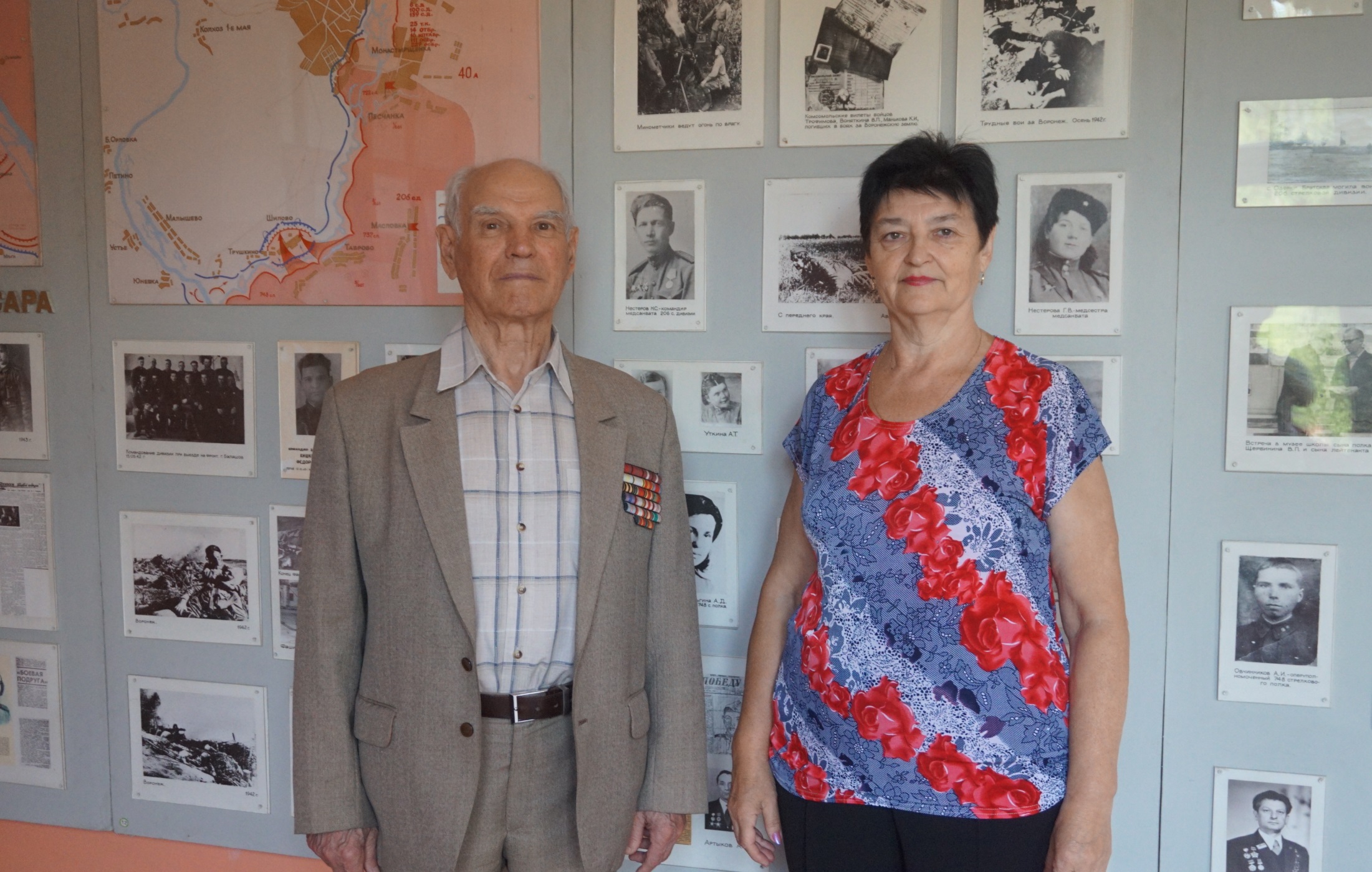 В музее с участником войны Борисовым Николаем Николаевичем
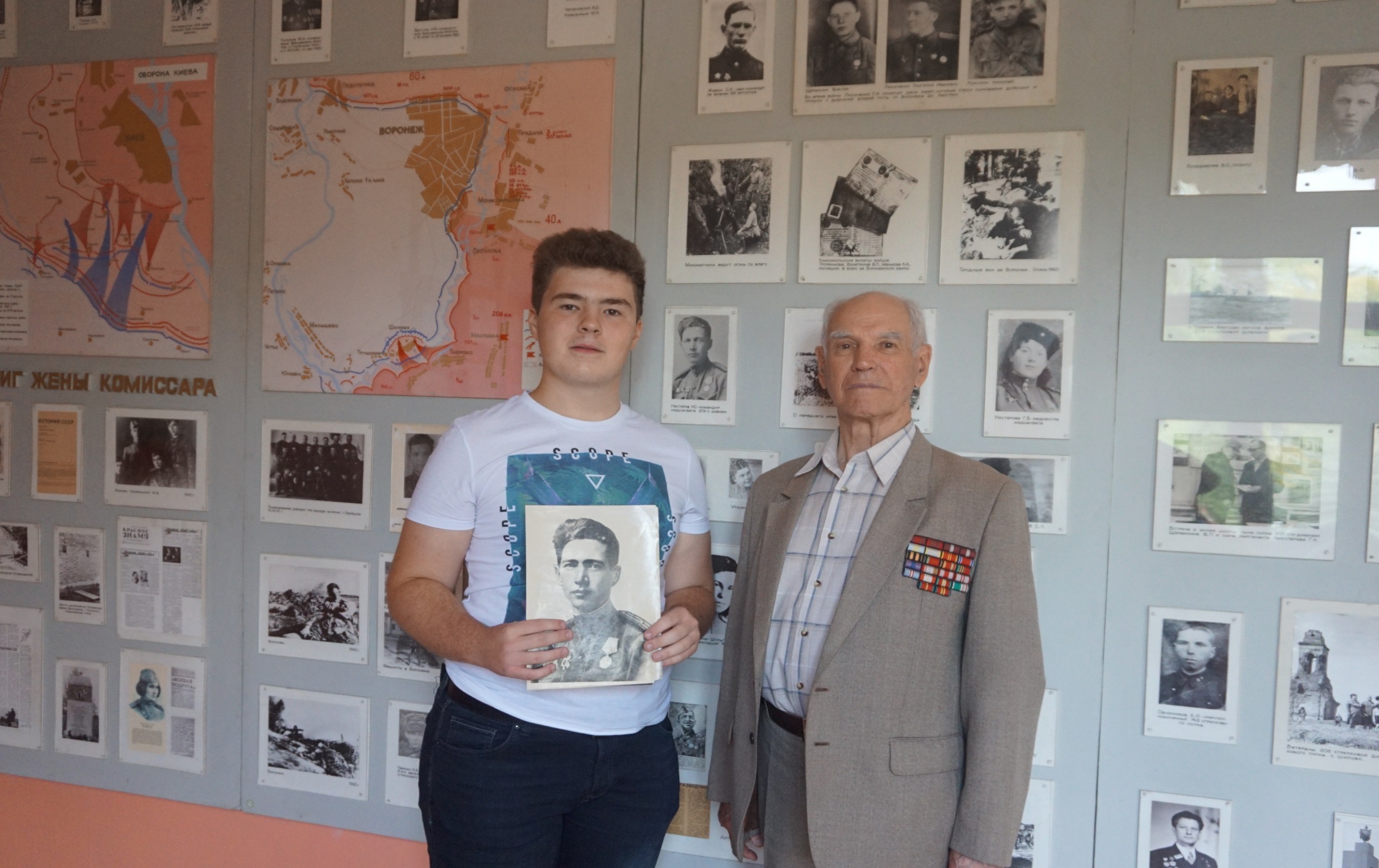 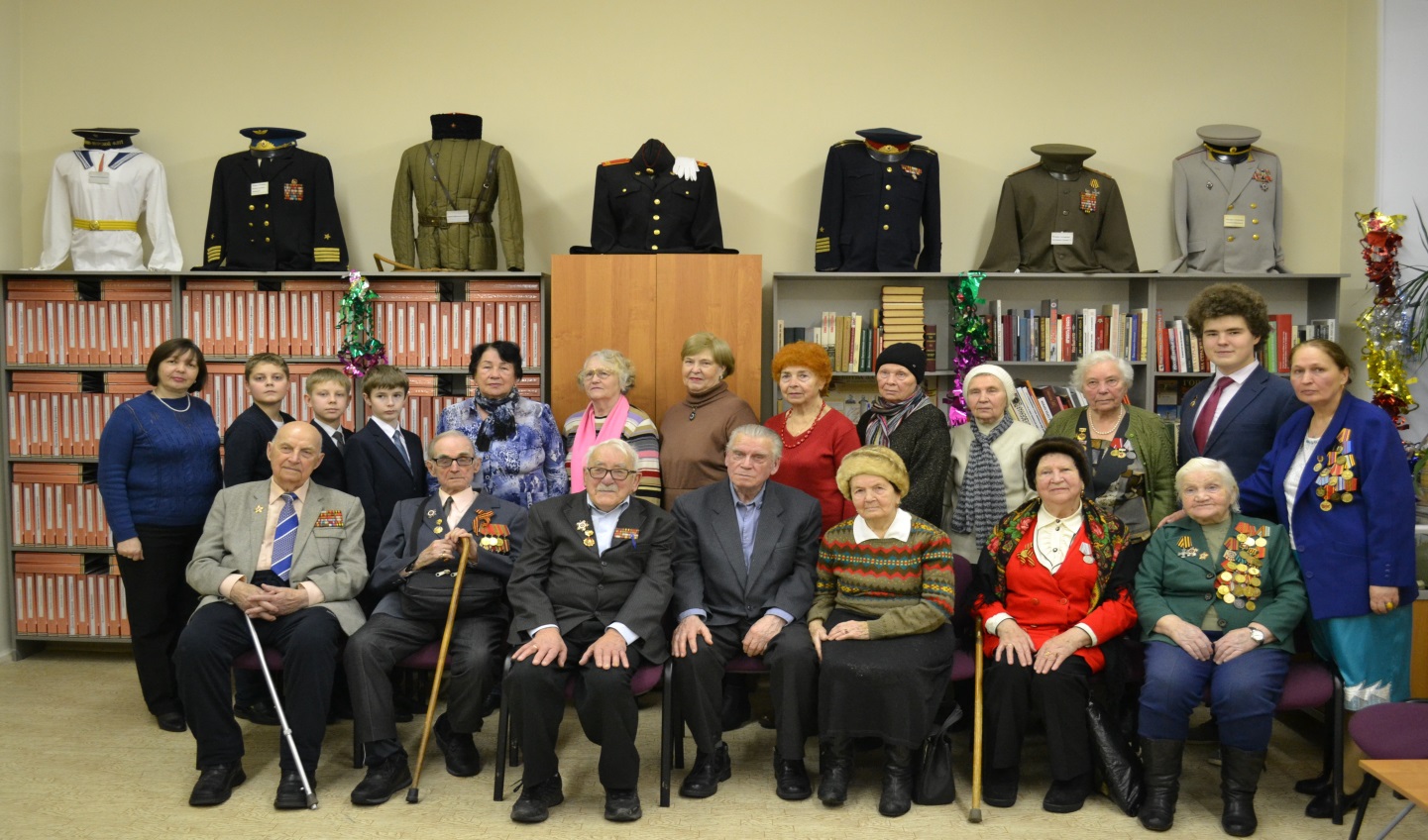 Благодарим за внимание!
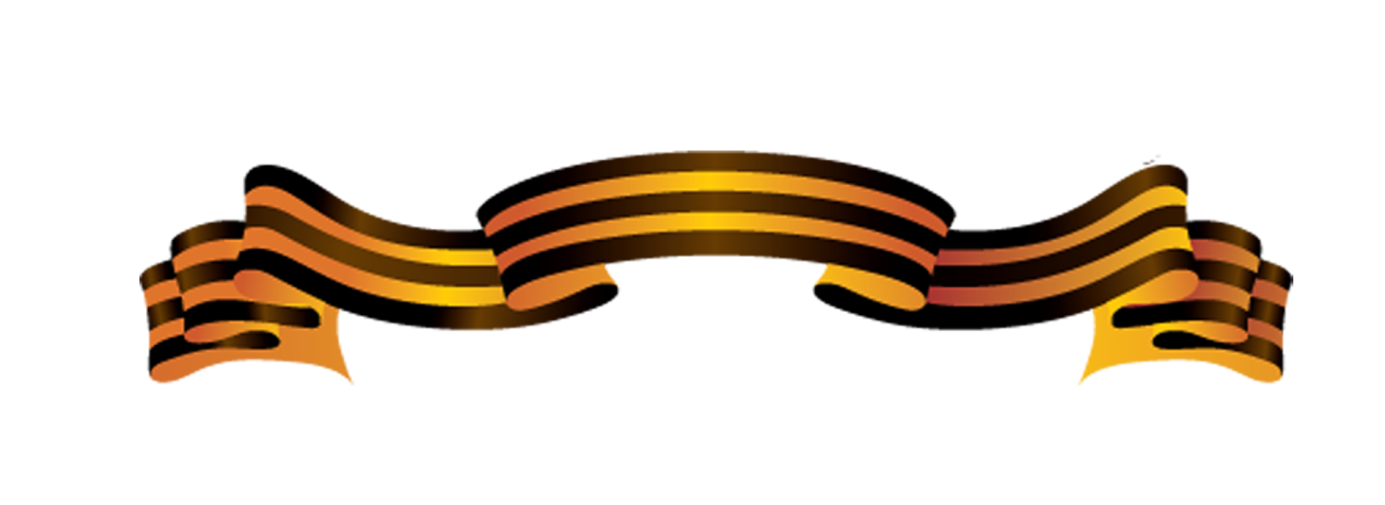